„Hilfe für Helfer“Bergrettung Mühlbach
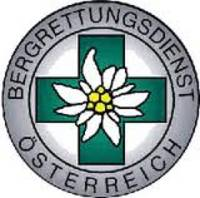 Peer

Peer = person equal in rank; Ebenbürtiger 
Sind Mitarbeiter (Kameraden) der Organisation (des Betriebes), die in psychosozialer Unterstützung geschult sind.
Sind Personen, die ähnliche Erfahrungen gemacht haben.
„Hilfe für Helfer“Bergrettung Mühlbach
Damit Helfer und Helferinnen nach ihrem Einsatz nicht alleine mit ihren Erlebnissen dastehen, bietet die Bergrettung die Unterstützung durch Peers
„Hilfe für Helfer“Bergrettung Mühlbach
Hilfe bei der Aufarbeitung 
von belastenden
Ereignissen im
Bergrettungsdienst
[Speaker Notes: Der Vortrag soll mehrere Bereiche ansprechen

In erster Linie geht es natürlich um Informationen über die Möglichkeit einer Hilfestellung für beteiligte Bergretter nach einem schwierigen Einsatz durch einen sogenannten Peer.
Diese Info sollen aber auch dem EL der Ortsstelle helfen vorweg seine Mannschaft gut aufzustellen.
Er dient aber auch einem Erkenntnisprozess über sich selbst z. B. einer sensitiven, ehrlichen Selbsteinschätzung und diese evt. auch zu hinterfragen um nicht leichtfertig in schwer belastende Zustände zu kommen.]
„Hilfe für Helfer“Bergrettung Mühlbach
Mitglieder der Bergrettung

helfen
bergen
retten

Menschen in und aus Not- und Gefahrensituationen
„Hilfe für Helfer“Bergrettung Mühlbach
Meist handelt es sich um außergewöhnliche Situationen und Ereignisse bei denen Menschen aufgrund verschiedenster Umstände einer massiven Gefährdung ausgesetzt bzw. 
Menschen verletzt oder sogar getötet wurden.

Wie geht der „Helfer“ mit der eigenen psychischen  und physischen Belastung um?

Wer „hilft dem Helfer“?
„Hilfe für Helfer“Bergrettung Mühlbach
Beispiele für belastende Situationen im Bergrettungsdienst:

Gefährliche Situationen (z.B. gefährliche Wetter-
      verhältnisse; …) 
Emotional sehr belastende Situationen (z.B. Tod
     und/oder Verletzung von Kindern und Jugendlichen)
Situationen, in denen die eigene Handlungsfähigkeit
     stark eingeschränkt wurde (z.B. Eigenverletzung)
U.v.m.
[Speaker Notes: z.B. Kinder und Jugendliche sind betroffen: Unser Weltbild sagt uns, dass nur ältere Menschen sterben – Kinder u. Jugendl. nicht…..

stark eingeschränkte Handlungsfähigkeit: man will etwas tun, will helfen und kann nicht, zB verletzte Person hängt in aussichtsloser Situation und man kann nichts tun…

aber auch Situationen, die körperlich anstrengend und belastend sind; wichtig sind auch immer die Umfeldbedingungen (Konflikte, nicht funktionierende Ausrüstung, Mangel an Anerkennung ...) und Vorbelastungen der einzelnen KollegInnen]
„Hilfe für Helfer“Bergrettung Mühlbach
Warum werden Gespräche nach belastenden 
Ereignissen angeboten:


Um das Erlebte besser und schneller verarbeiten zu können

mit Reaktionen die auftreten können, besser umgehen zu können

für zukünftige Einsätze wieder „unbelastet“ und gestärkt zu sein
„Hilfe für Helfer“Bergrettung Mühlbach
Wann werden Gespräche angeboten:


Wenn der Bergretter (BR) selbst einer massiven Gefährdung ausgesetzt war, ohne dass er selbst oder andere verletzt wurden


Wenn der BR selbst oder andere Personen im Zuge eines Einsatzes verletzt wurden
„Hilfe für Helfer“Bergrettung Mühlbach
wenn ein BR oder andere Beteiligte getötet wurden

wenn ein Einsatz unter besonders schwierigen oder belastenden Umständen erfolgt ist

oder wenn ein sonstiger Bedarf für ein Betreuungsgespräch gegeben scheint 

i m m e r  f r e i w i l l i g !
„Hilfe für Helfer“Bergrettung Mühlbach
Eine – supervisionsartige – Aufarbeitung eines Einsatzgeschehens für alle am Einsatz beteiligten BR wird dringend angeraten, wenn es sich um eines der vorgenannten Ereignisse handelt.
Ebenso wenn zu erwarten ist, dass es zu einer rechtlichen Prüfung des Einsatzgeschehens kommen wird bzw. großes öffentliches und mediales Interesse vorhanden ist.
„Hilfe für Helfer“Bergrettung Mühlbach
Diese supervisionsartige Aufarbeitung erfolgt in Form eines Gruppengespräches, an dem alle am Einsatz beteiligten Personen freiwillig teilnehmen sollten
„Hilfe für Helfer“Bergrettung Mühlbach
Ebenen der Betreuungen

Informationen über Stress und Belastungsreaktionen und dem Umgang damit für alle Mitglieder der BR

Informationen über den richtigen Umgang mit betroffenen Kollegen
„Hilfe für Helfer“Bergrettung Mühlbach
Ebenen der Betreuungen

Einzel- oder Gruppengespräche mit den Betroffenen 

Bei Notwendigkeit Hilfe bzw. Vermittlung an professionelle Hilfe für den Betroffenen anbieten
„Hilfe für Helfer“Bergrettung Mühlbach
Betreuungskontakte

1. Gespräch grundsätzlich so rasch als möglich nach dem Vorfall
2. Gespräch ca 1 – 2 Tage nach dem Ereignis
Weitere Gespräche – falls erforderlich – nach Bedarf
„Hilfe für Helfer“Bergrettung Mühlbach
Betreuungsgespräch

Betroffener sollte nie zu einem Gespräch „genötigt bzw. überredet“ werden – es sollte immer freiwillig erfolgen

Deshalb ist es ein großer Vorteil, wenn Betreuer aus den eigenen Reihen kommt
„Hilfe für Helfer“Bergrettung Mühlbach
Betreuungsgespräch

Vertraulichkeit ist oberstes Gebot
Betroffener und Betreuer begegnen sich von Mensch zu Mensch
Genügend Zeit nehmen
Betroffener wählt den für ihn passenden Ort / Raum für das Gespräch
„Hilfe für Helfer“Bergrettung Mühlbach
Stress & TraumaGrundlagen
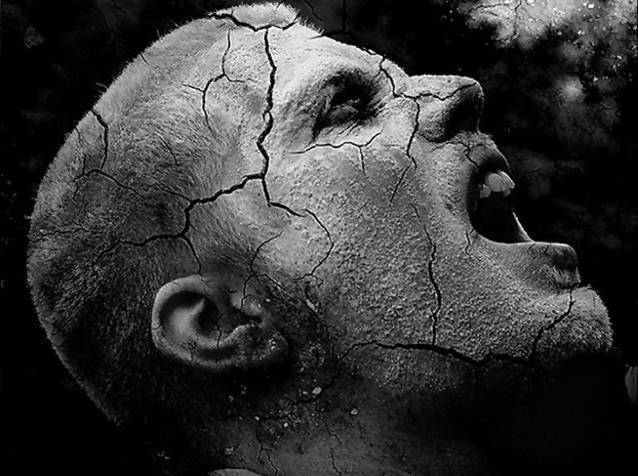 „Hilfe für Helfer“Bergrettung Mühlbach
Stress ist die unspezifische Reaktion des Organismus auf Belastungen, Anstrengungen und Ärgernisse, denen der Mensch täglich durch Lärm, Hektik, Frustration, Schmerz, Existenzangst, aber auch Hitze, Unterkühlung etc. ausgesetzt ist.
„Hilfe für Helfer“Bergrettung Mühlbach
Körperliche Stressreaktion (physisch)
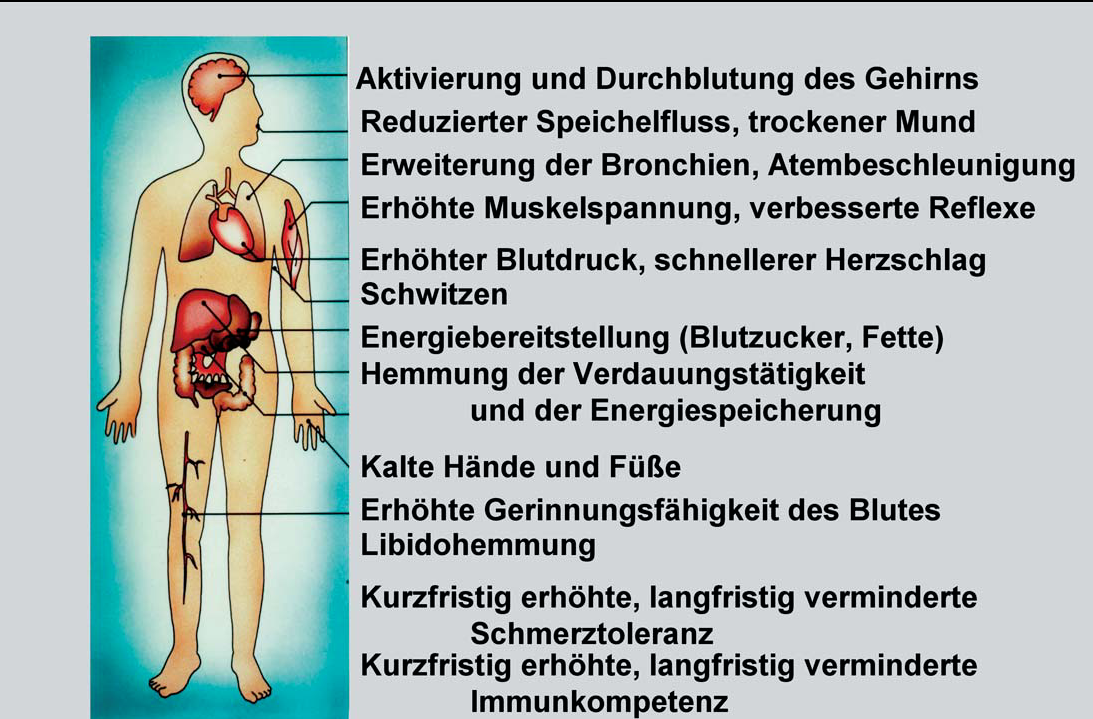 [Speaker Notes: Stressreaktion gleich alt wie die Menschheit. Altes Programm – andere Umwelteinflüsse als vor 5000 oder auch nur 100 Jahren.
Evolution nicht so schnell wie Fortschritt.

Funktionen des Stress sind nur auf 2 Handlungsmöglichkeiten ausgerichtet: Kampf oder Flucht

Gehirn: 
   schnelle Entscheidungen treffen (Angriff, Blocken, Ausweichen, nach links oder rechts laufen,….)
Reduzierter Speichelfluss, trockener Mund: 
   Einstellung der Verdauungstätigkeit, Verwendung des Wassers für wichtige Bereiche (Nerven, Bandscheiben)
Bronchien, Atmung:
   Muskeln optimal mit Sauerstoff versorgen, höhere Aufnahme Sauerstoff
Muskeln, Reflexe:
   Aktivierung aller Kraftreserven, Kampf – Flucht
Blutdruck, Herzschlag:
   Hormone ziehen Blutgefässe zusammen, Blut wird gerinnungsfähiger, schwerer zum pumpen, 
   schnellere Versorgung mit Sauerstoff und Nährstoffen
Schwitzen:
   Kühlung des Körpers, nasser Körper schwerer zum festhalten
Energiebereitstellung:
   Zucker für Hirn, Nährstoffe für Muskeln, erhöhter Zuckerspiegel im Blut
Verdauung, Energiespeicherung:
   keine Verdauung, Nährstoffe im Darm sofort an Muskeln
Kalte Hände und Füße
   Versorgung der wichtigen und geschützten Bereich (Organe Brustkorb, Hirn)
   Verletzungsgefahr bei Armen und Beinen an größten, Blutgefäße verengen sich
erhöhte Gerinnung Blut
   bei Verletzungen weniger Blutverlust, länger leistungsfähig
Libidohemmung
   Stark verringerte Produktion von Sexualhormonen (Flucht-Kampf)
Im kurzfristigen Stress – erhöhte Schmerztoleranz und Immunkompetenz
   Schmerz beeinträchtigt bei Kampf oder Flucht, Immunkompetenz schützt bei Verletzungen
Bei langfristigen Stress – verringerte Schmtol und Immkomp
   Kreuzschmerzen, Kopfschmerzen, Verspannungen, etc.
   anfällig für Infekte auch Infarkte]
„Hilfe für Helfer“Bergrettung Mühlbach
Stress entsteht, wenn zwischen den an eine Person gestellten Anforderungen (Situationen)  und den Möglichkeiten dieser Person, den  Anforderungen zu entsprechen (Persönlichkeitsmerkmale, verfügbare Handlungsmöglichkeiten) ein als unangenehm empfundenes – Ungleichgewicht besteht.
„Hilfe für Helfer“Bergrettung Mühlbach
Wie entsteht Stress?
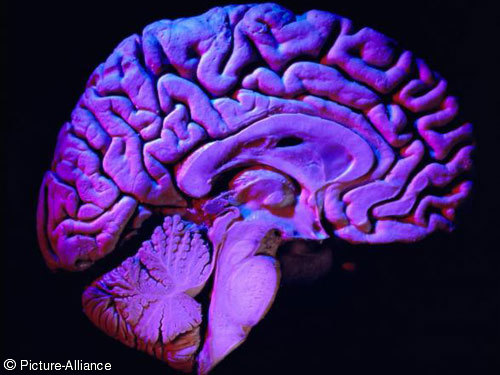 Cortex
Großhirn
Limbisches
System
Zwischenhirn
Kleinhirn
Stammhirn
[Speaker Notes: Stammhirn:
   unbewusste Körperfunktionen (Puls, Körpertemperatur, Verdauung, …)

Kleinhirn
   automatisierte Verhaltensweisen (gehen, Auto fahren, …)
   auch unter großem Stress abrufbar
   „vererbte Verhaltensweisen“ Kampf – Flucht

 Limbische System zuständig für Emotionen
    
 Großhirn
    logische Funktionen (rechnen, schreiben, planen)
    Erinnerungen, Erfahrungen, Gelerntes]
„Hilfe für Helfer“Bergrettung Mühlbach
Stress ist abhängig von der subjektiven Bewertung der Situation sowie der Ressourcen, die der Person nach eigener Einschätzung zur Verfügung stehen, um die Situation zu bewältigen
„Hilfe für Helfer“Bergrettung Mühlbach
Wenn es hier zu einer Diskrepanz kommt, d.h. die Person für sich keine Möglichkeit findet, die Situation angemessen zu bewältigen, entsteht Distress
„Hilfe für Helfer“Bergrettung Mühlbach
Arten von Stress
Hyperstress

Eustress                             Stress                            Distress

Hypostress
[Speaker Notes: Eustress: positiver Stress
Distress: negativer Stress
Hypostress: Unterforderung
Hyperstress: Überforderung

Normaler „Alltagsstress“ hat heutzutage für die meisten Menschen ein enormes Ausmaß angenommen.

Kumulativer Stress: Stressoren häufen sich und werden dadurch intensiver erlebt: oft werden dann Kleinigkeiten als großes Problem empfunden; denn normalerweise bewirkt nicht ein Problem allein Stress, sondern mit zunehmendem Stress (Zunahme an Stressoren) verändert sich die wahrgenommene Intensität und die Bewertung des Stressors

Bei traumatischem und chronischem Stress ist die Zeitachse zu beachten! Hohe Stressintensität über einen längeren Zeitraum]
„Hilfe für Helfer“Bergrettung Mühlbach
Stressoren

Unvorhersehbarkeit
Mehrdeutigkeit
Unkontrollierbarkeit
Annahme von negativen Konsequenzen
[Speaker Notes: Unvorhersehbare Situationen: zB in einen Einsatz gehen und nicht wissen, was einen dort erwartet; plötzliche Bedrohung oder Eskalation (Wetterumsturz, andere Umstände)

Mehrdeutigkeit: die Gefährdete Person macht etwas unerwartet mit dem man nicht rechnet bzw. vorerst ein „falsches“ Bild vermittelt.

Unkontrollierbarkeit: man muss zusehen, wie eine Situation außer Kontrolle gerät, ohne eingreifen zu können (Berg Isel – Masse passiert Engstelle, eine Jugendliche bückt sich um sich die Schuhe zuzubinden – nachrückende Menge schiebt nach und die Katastrophe nimmt ihren Lauf) ...  Folge ist Hilflosigkeit

Annahme von negativen Konsequenzen: Im Einsatz passiert etwas, wofür man glaubt, zur Verantwortung gezogen zu werden. Die Annahme reicht aus.]
„Hilfe für Helfer“Bergrettung Mühlbach
Positive Wirkungen von Stress
Hohe körperliche Aktivierung
Erhöhte Konzentrationsleistung
Langes Durchhaltevermögen
Kaum negative Gefühle
Ausblenden von Beeinträchtigungen
[Speaker Notes: Körper wird durch Hormonausschüttung eigentlich auf eine Kampf-Flucht-Reaktion vorbereitet – daher Mobilisierung von Energien, Erhöhung der Konzentrationsleistung etc. – in der Situation; hält nicht ewig an und ist auch abhängig vom Ausmaß des Stresses

In einer massiven Stresssituation funktionieren nur gut eingelernte, automatisierte Handlungsabläufe
Was (in „Friedenszeiten“) nicht gut gelernt und trainiert wurde ist bei extremen Stress auch nicht abrufbar]
„Hilfe für Helfer“Bergrettung Mühlbach
Negative Stressreaktionen
Wahrnehmungsbeeinträchtigungen
Überwältigung / Erstarrung
Starke Nervosität
Verwirrungszustände
Aggressivität
Leistungsabfall
Erschöpfungszustände
„Hilfe für Helfer“Bergrettung Mühlbach
Reaktionen während dem Ereignis
 Beeinträchtigung der Wahrnehmung
 Derealisationserlebnisse („wie im Film“)
 Depersonalisation (z.B. Folter, Vergewaltigung, Unfall)
 Emotionale Taubheit – „gefühllos“
 Dissoziative Amnesie („Gedächtnislücken“ – Teile 	wurden nicht abgespeichert)
[Speaker Notes: „Tunnelblick“, verändere akustische Wahrnehmung (Schuss klingt wie Detonation oder wird gar nicht gehört),  auch Gerüche oder andere Sinneseindrücke können „verzerrt“ wahrgenommen werden
Derealisation: man hat das Gefühl, das Geschehen läuft wie in einem Film ab; unwirklich

Depersonalisation (trifft eher auf Opfer zu): sich selbst in der bedrohlichen Situation von oben sehen – bei Folter und schwerer oder wiederholter Vergewaltigung beobachtet, entspricht Schutzmechanismus, kann sich verselbständigen und pathologisch werden; bei Unfall („von oben zusehen, wie man beatmet wird“ – vgl. Nahtoderlebnisse = Dissoziation)
Emotionale Taubheit: man erlebt eine schlimme Situation (Tote, Verletzte), empfindet aber nichts dabei, ist emotional taub und leer – wird von den Betroffenen oft mit Schrecken an sich selbst wahrgenommen
Dissoziative Amnesie (Dissoziationen = Abspaltungen: bei extremen Stress kann es passieren, dass aufgrund der Überflutung mit Stresshormone gewisse Teile der Situation nicht abgespeichert werden – können daher auch nicht erinnert werden, Gedächtnislücken – wenn nicht abgespeichert, können sie auch mit Hypnose nicht „hervorgeholt“ werden; auch bei traumatisierten Zeugen!]
„Hilfe für Helfer“Bergrettung Mühlbach
Weitere mögliche Reaktionen

Übererregtheit (Nervosität, starke Emotionen, ...)
 Desorganisiertheit (Verwirrung, Unstrukturiertheit, ...)
 Erstarrung („Schockzustand“, Überwältigung)
„Hilfe für Helfer“Bergrettung Mühlbach
Weitere mögliche Reaktionen

Fluchttendenzen (Handlungstendenzen, um Situation zu verlassen)
 Hilflosigkeitsgefühle
 Angstgefühle
„Hilfe für Helfer“Bergrettung Mühlbach
Reaktionen nach dem Ereignis

Wiedererleben (Bilder, Gedanken, Träume, Empfindungen, Flashbacks)
 Vermeidung (Reize, die an das Geschehen erinnern; Personen,       Orte,  Gedanken, Gefühle; nicht reden wollen)
 Angst und Erregung (Schlafschwierigkeiten, Reizbarkeit, motorische Unruhe, Schreckhaftigkeit, ...)
[Speaker Notes: Vermeidung äußert sich oft in Rückzug und im nicht über das Erlebte reden wollen = Reaktion, auch Rückzug von Kollegen, Familie, Freunden; 

diese Reaktionen treten in der einen oder anderen Form bei den meisten Menschen nach einem belastenden Ereignis auf und sind eine gewisse Zeit lang normal (akute Belastungsreaktion); bessert sich meist nach einigen Tagen wieder; kann aber auch verzögert auftreten oder länger andauern, insbesondere, wenn Vorbelastungen da sind]
„Hilfe für Helfer“Bergrettung Mühlbach
Typische Probleme nach dem Einsatz

Ein- und Durchschlafschwierigkeiten

 Erschöpfungszustände

 Spannungszustände, leichte Erregbarkeit
„Hilfe für Helfer“Bergrettung Mühlbach
Typische Probleme nach dem Einsatz

Schwierigkeiten, sich Alltagsproblemen zu widmen, Konzentrationsprobleme, ...

 Sozialer Rückzug und Isolation
„Hilfe für Helfer“Bergrettung Mühlbach
Stressreaktionen

Es ist wesentlich zu wissen, dass diese Stressreaktionen, die während und nach einem belastenden Ereignis auftreten können, normal sind.

Es sind normale Reaktionen auf eine außergewöhnliche Situation.
[Speaker Notes: Wir sind fühlende Wesen]
„Hilfe für Helfer“Bergrettung Mühlbach
Grundannahmen

 Vertrauen in die eigenen Handlungsmöglichkeiten (Selbstwirksamkeit, Bewältigbarkeit des Einsatzes, ...)

 Vertrauen in die eigene Belastbarkeit (emotionale 	Stabilität, Hilflosigkeit, Angst, ...)
[Speaker Notes: Jeder Mensch besitzt gewisse Grundannahmen – haben auch Schutzfunktion, um den Alltag bewältigen zu können; man setzt sich ins Auto ohne daran zu denken, dass man damit tödlich verunglücken könnte, geht in einen Einsatz – obwohl man weiß, dass man großer Gefährdung ausgesetzt ist, vertraut im Großen und Ganzen seinen Mitmenschen etc. 
 Diese Grundannahmen werden durch belastende Ereignisse massiv erschüttert und es wird im Rahmen der Bewältigung notwendig, neue Grundannahmen aufzubauen („ich bin in der Lage, schwierige Situationen zu bewältigen und es gibt Situationen, in denen ich an meine Grenzen stoße“)]
„Hilfe für Helfer“Bergrettung Mühlbach
Grundannahmen

Vertrauen zu anderen – ins Team – zur Organisation 	(Hilfestellung, technische  Ausrüstung, Anerkennung)

 Sinnhaftigkeit der Tätigkeit (Nutzen, Wirksamkeit,	...)
„Hilfe für Helfer“Bergrettung Mühlbach
Schutzmechanismen

Berufs- und Tätigkeitsbild
 Illusionen – Weltbild
 Grundvertrauen
[Speaker Notes: Jeder Mensch hat „sein individuelles“ Selbst-, Berufs- und Tätigkeitsbild, Weltbild
In Wahrheit ist alles eine Illusion – weil es anders ist .]
„Hilfe für Helfer“Bergrettung Mühlbach
Schutzmechanismen

Rationalisierungen
 Selbstwirksamkeitsüberzeugungen
 Schwarzer Humor
[Speaker Notes: Rationalisieren: „kopflastige“ Erklärungen; auch Schuldigensuche: wenn X das nicht gemacht hätte, wäre das nicht passiert – gibt Kontrolle zurück, ohne die wir nicht leben können; im extremfall auch Selbstbeschuldigung (=besser, als keine Erklärung zu haben)

aber auch Sprache, Berufsjargon – hilft, zu emotionalen Erlebnissen Distanz zu schaffen

auch schwarzer Humor ist wesentlich – insbesondere bei Einsatzkräften – auch um Distanz zu halten und für die 
eigene Psychohygiene – man sollte nur auf die Situation und das Umfeld Acht geben]
„Hilfe für Helfer“Bergrettung Mühlbach
Versagen der Schutzmechanismen

Betroffene sind Kinder und Jugendliche
 Tod, Verletzung eines Kollegin, einer Kollegin
 Identifikation, biographische Bezüge
 Eigene Gefährdung
[Speaker Notes: Kinder u. Jugendliche sterben „normal“ nicht – wenn überhaupt sterben nur alte Menschen
Verletzung, Tod …eines Kollegen, Bekannten – emotionale Betroffenheit
Biographische Bezüge: man hat selbst Kinder/Jugendliche im gleichen Alter und stellt automatisch Bezüge her]
„Hilfe für Helfer“Bergrettung Mühlbach
Versagen der Schutzmechanismen

Situation, in der die Handlungsfähigkeit stark beeinträchtigt war
Großschadensereignis
„Hilfe für Helfer“Bergrettung Mühlbach
Folgen schlechter Verarbeitung

Hilflosigkeitsgefühle
 Schuldgefühle
 Vermeidungsreaktionen
 Soziale Isolation
„Hilfe für Helfer“Bergrettung Mühlbach
Folgen schlechter Verarbeitung

Private und dienstliche Probleme
 Belastungsstörungen
 Psychische Probleme
„Hilfe für Helfer“Bergrettung Mühlbach
Stressbewältigung – Trauma

Alltagsstress reduzieren, Freiräume schaffen
 Strukturiertes Gespräch führen
 Sport, Bewegung, Hobbys
 Sich bewusst etwas Gutes tun!
 Entspannung
 Bei Bedarf – Hilfe annehmen
„Hilfe für Helfer“Bergrettung Mühlbach
Gott gebe mir die Gelassenheit,
Dinge hinzunehmen, 
die ich nicht ändern kann,
den Mut, Dinge zu ändern, 
die ich ändern kann,
und die Weisheit, das eine 
vom anderen zu unterscheiden.
„Hilfe für Helfer“Bergrettung Mühlbach
Danke
„Hilfe für Helfer“Bergrettung Mühlbach
Als ich mich selbst zu lieben begann, konnte ich erkennen, dass emotionaler Schmerz und Leid nur Warnung für mich sind, gegen meine eigene Wahrheit zu leben. Heute weiß ich, das nennt man AUTHENTHISCH-SEIN
                                Charlie Chaplin